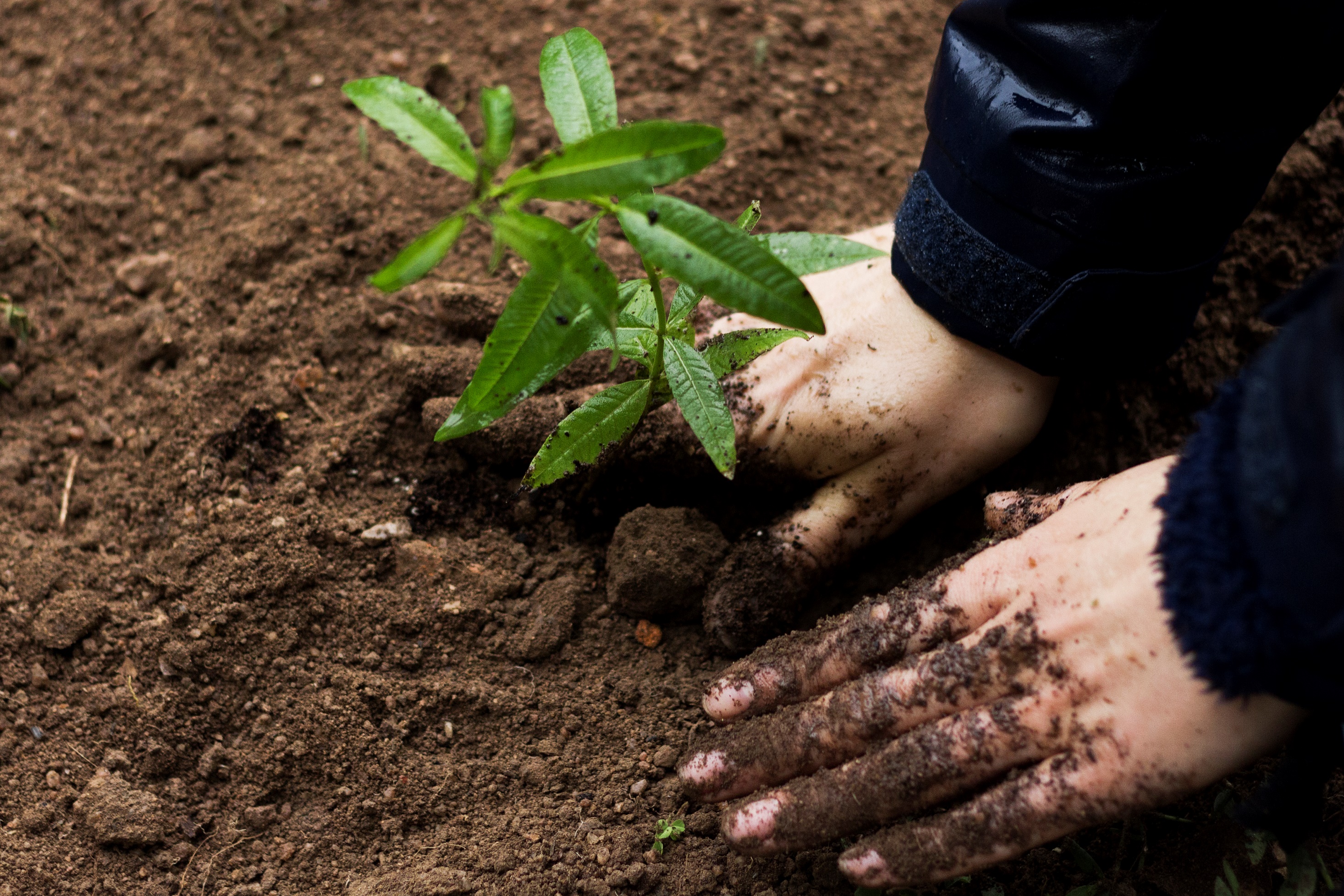 Loving God, 
you created the world  
for us all to share, 
a world of beauty and plenty. 
Create in us a desire to live simply, so we can see your generosity. 
You gave us responsibility for the earth, 
a world of riches and delight. 
Help us to live sustainably, so that those  
who follow us may enjoy the fruits of your creation 
Help us to act in solidarity with all our brothers and 
sisters so that we help create a fairer world 
Amen
Our LiveSimply prayer
KS1
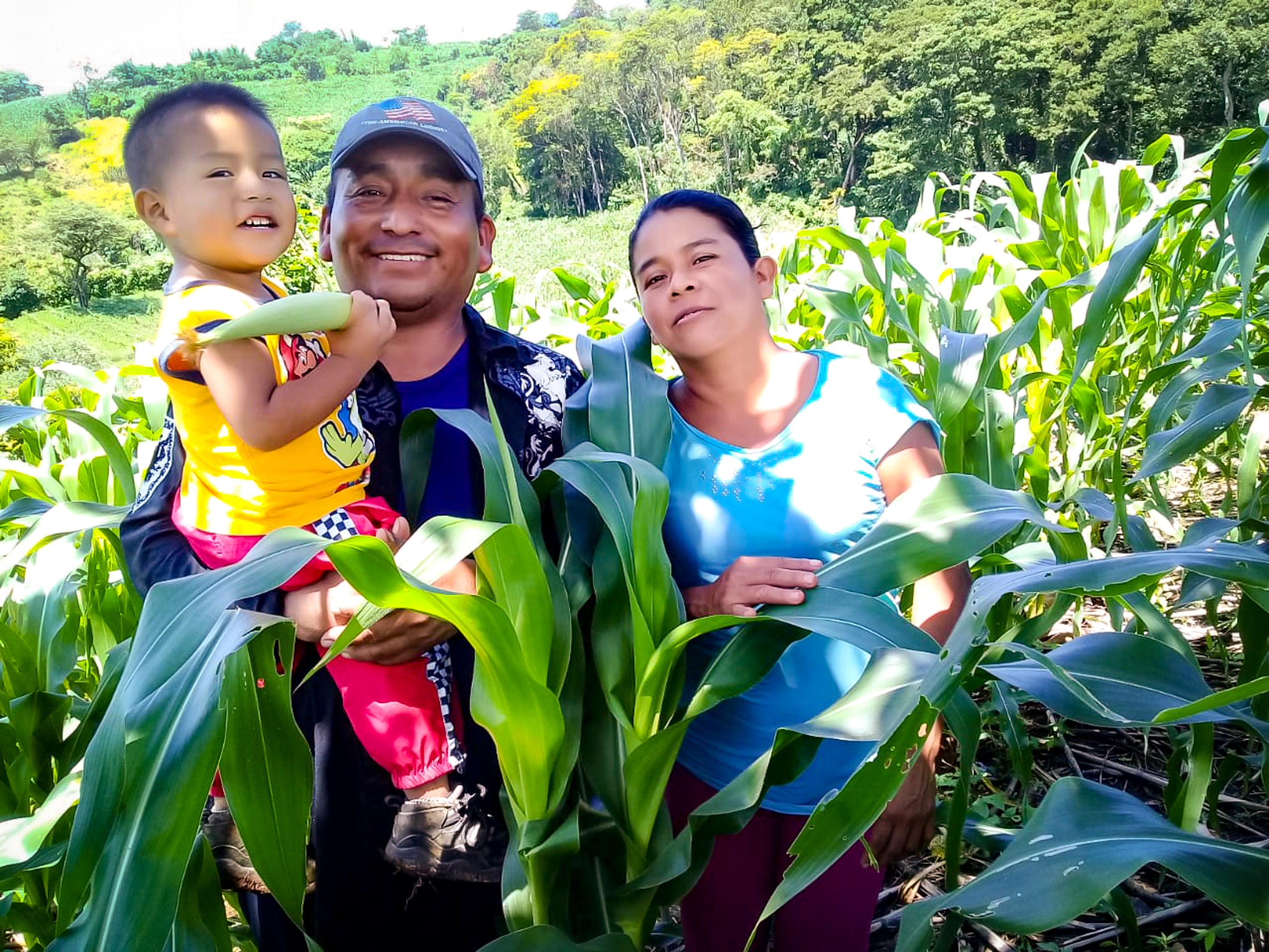 Loving God, you made this beautiful world that we all share.
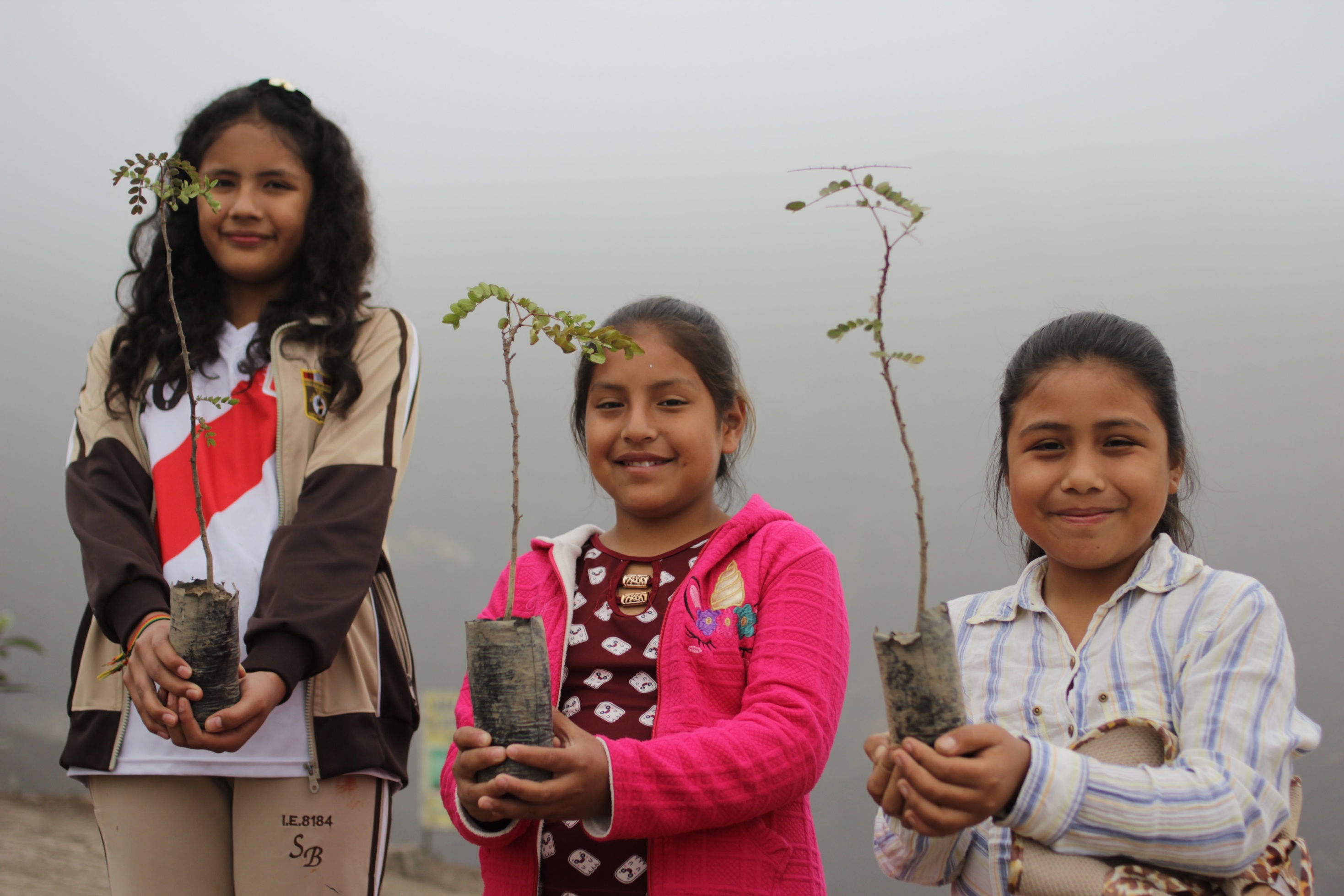 Help us to live simply,
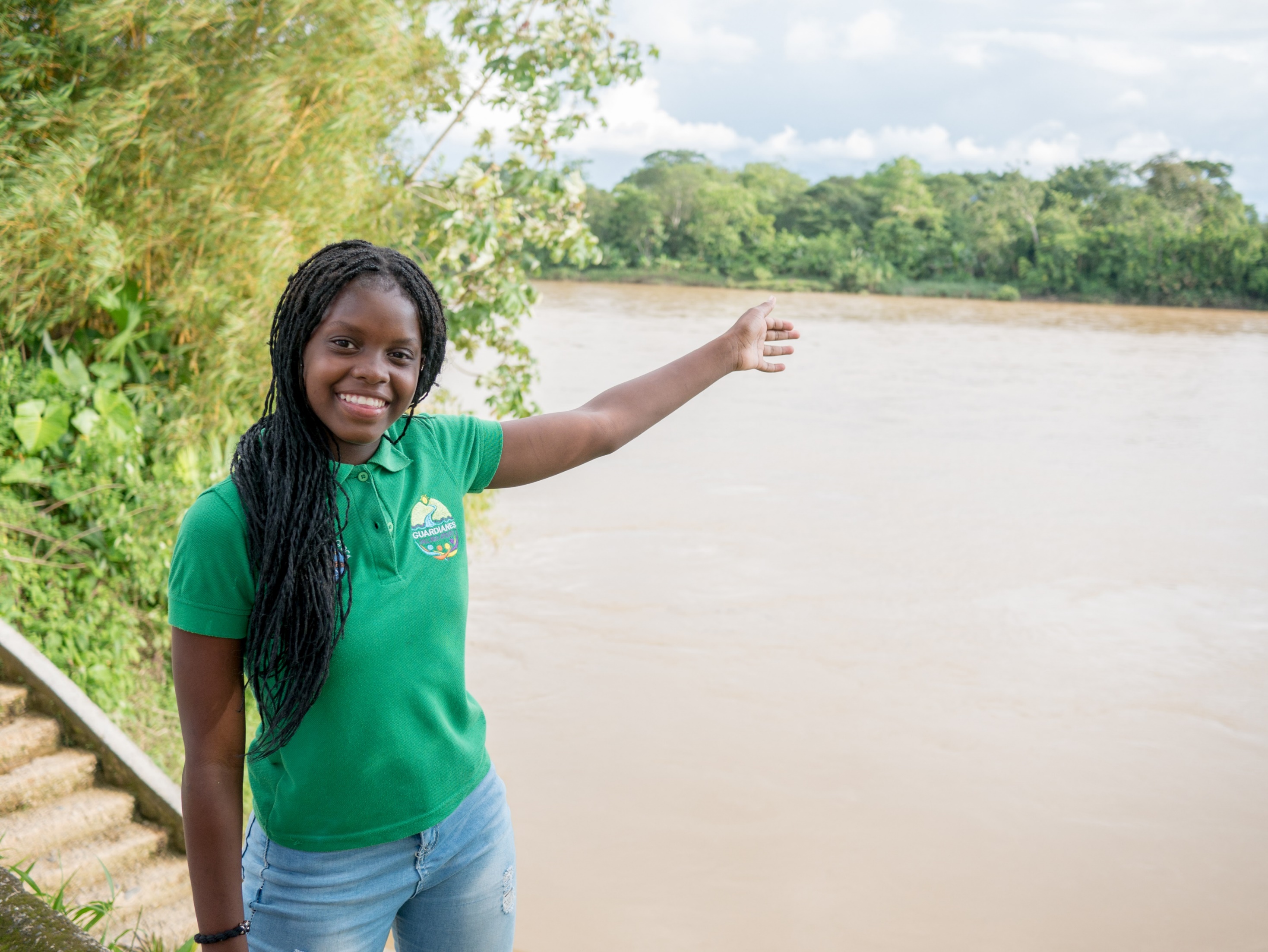 and be thankful for all that you have given us
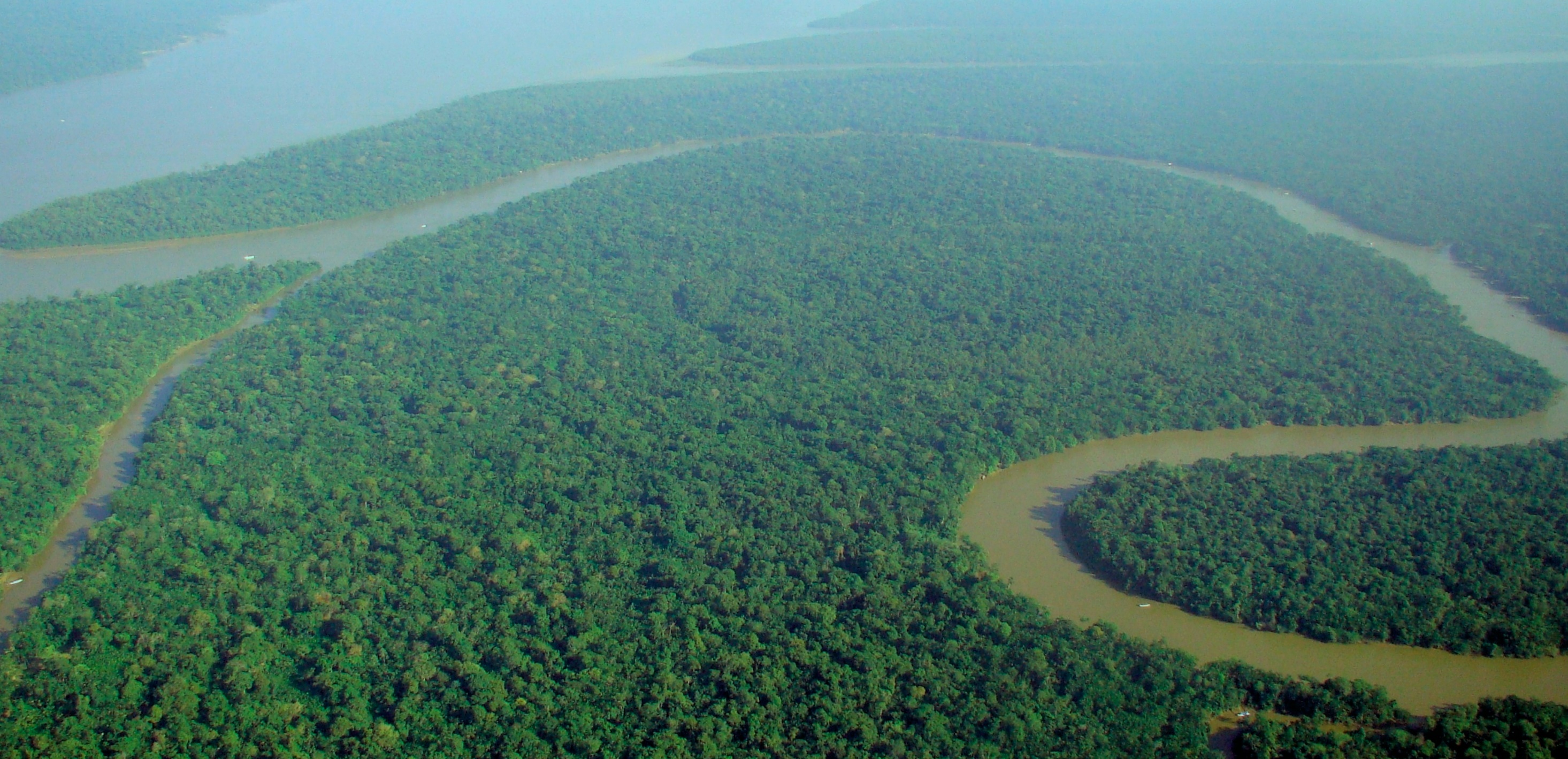 Help us to look after our earth,
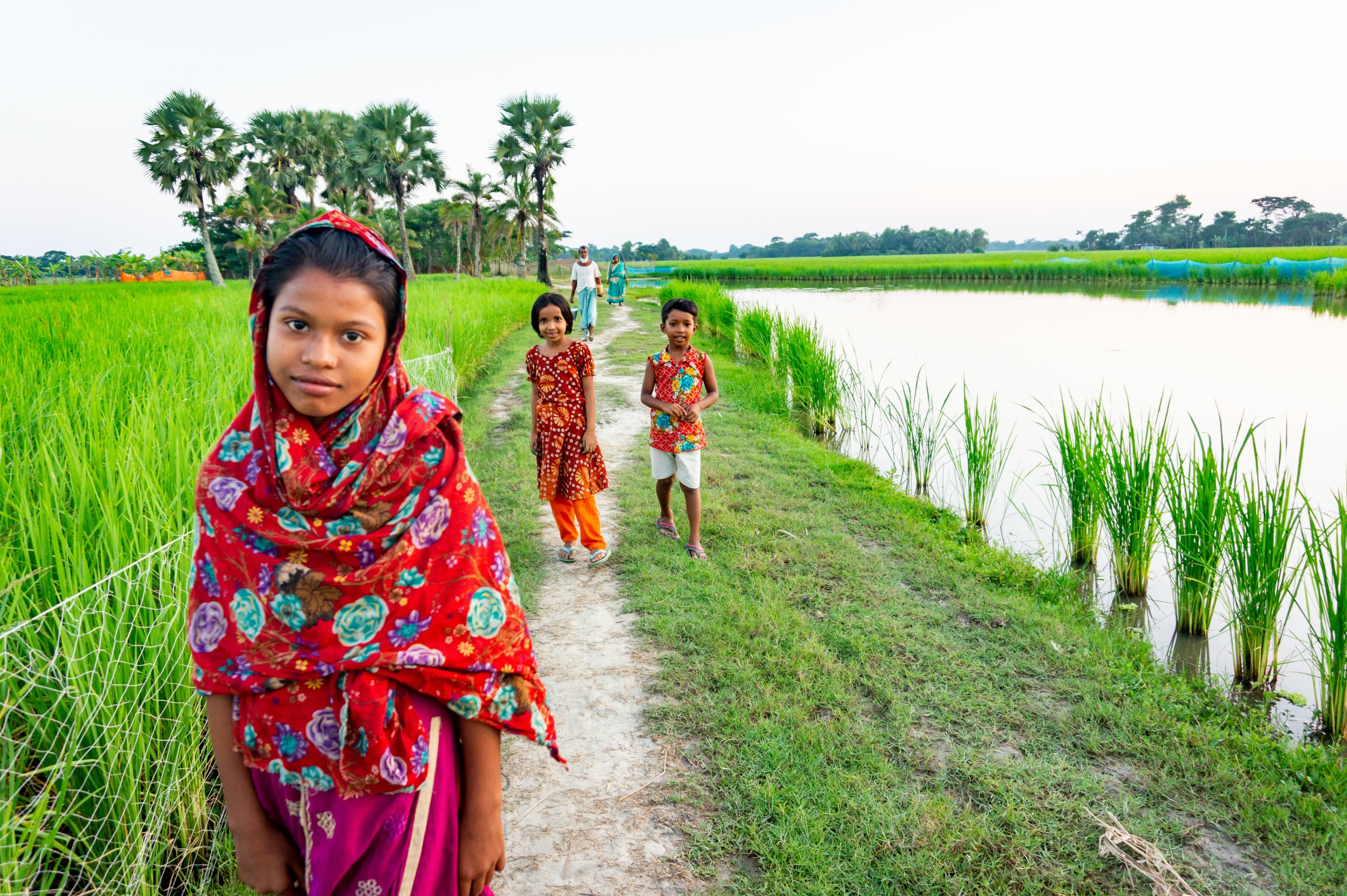 So that everyone may enjoy it.
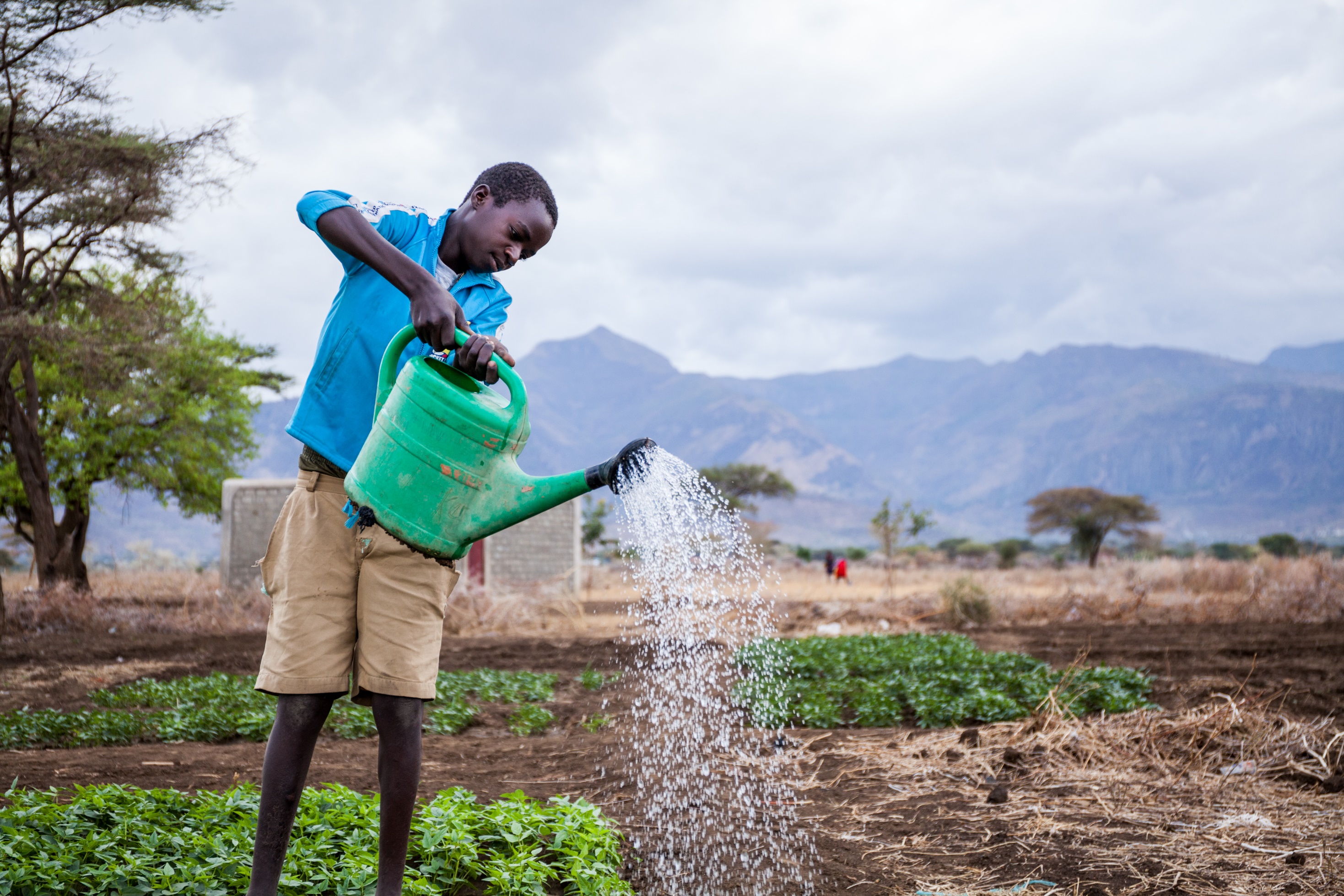 Help us to share with others,
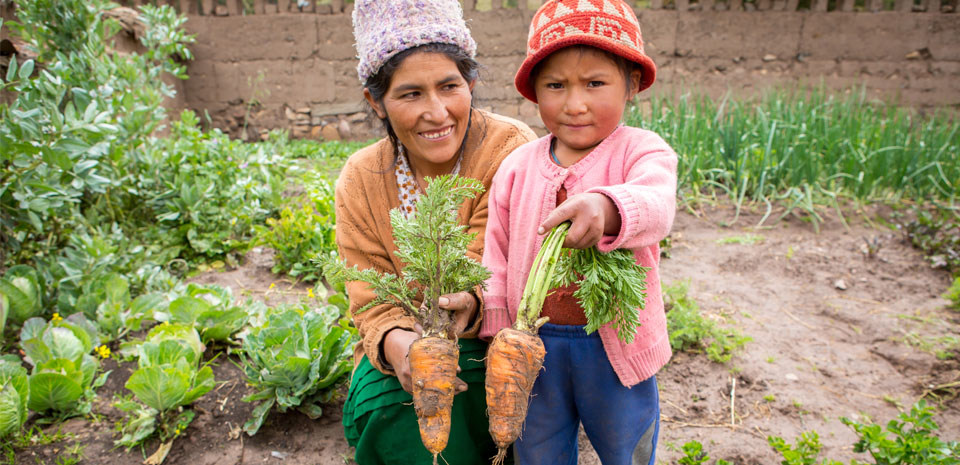 so that everyone has what they need.
Amen.